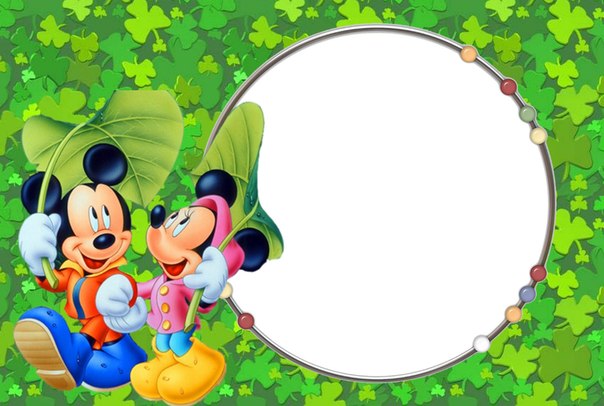 Лексические темыМБДОУ №15средняя группа2014-2015 гВоспитатель: Эннс В.В.
Сентябрь1 неделя Вот моя деревня 2 неделя Фрукты3 неделя Овощи4 неделя Правила дорожного движения
Октябрь1 неделя Осень2 неделя Грибы, ягоды3 неделя Хлеб. Откуда он берётся?4 неделя Деревья
Ноябрь1 неделя Домашние животные2 неделя Птичий двор3 неделя Обитатели леса4 неделя Одежда, обувь, головные уборы.
Декабрь 
1 неделя Посуда
2 неделя Профессии.
3 неделя Зима. Зимние забавы.
4 неделя Новогодние чудеса.
Январь
2 неделя Человек
3 неделя Если хочешь быть здоров
4 неделя Продукты питания
Февраль
1 неделя Мебель
2 неделя Транспорт
3 неделя 23 февраля
4 неделя Подводный мир
Март
1 неделя  Семья. 8 марта.
2 неделя Весна. Масленица 
3 неделя Комнатные растения
4 неделя Мои друзья. Дружба.
Апрель
1 неделя  Весна. Перелётные птицы.
2 неделя Космос
3 неделя Пожарная безопасность
4 неделя Любимые сказки
Май
             1 неделя 9 мая
             2 неделя Насекомые
             3 неделя  Цветы
             4 неделя Лето